Living small
This Tiny House Squeezes So Much Style Into 250 Square Feet
David Latimer, founder of New Frontier Tiny Homes in Nashville, Tennessee, and his team have really outdone themselves, packing an unprecedented level of upgrades into 250 square feet. This luxurious tiny home has got everything, down to the hammered copper details and matching Moscow Mule mugs.

As seen on HGTV, and probably every friend's tiny house Pinterest board, the original flagship design from New Frontier Tiny Homes, the Alpha, is one of the most-pinned tiny home designs on the site — and was featured in this inspirational profile on House Beautiful.
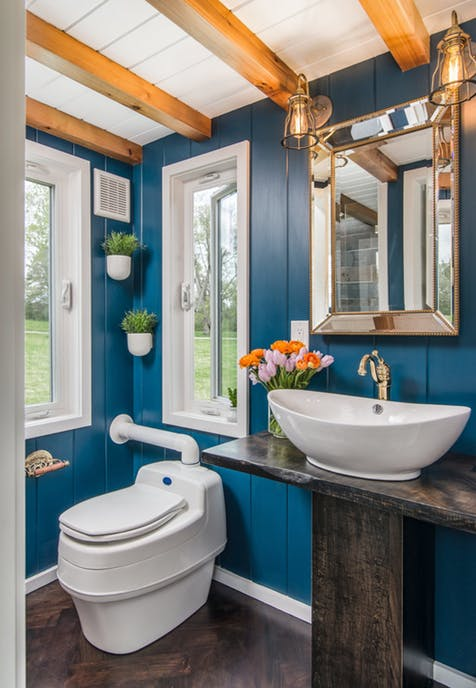 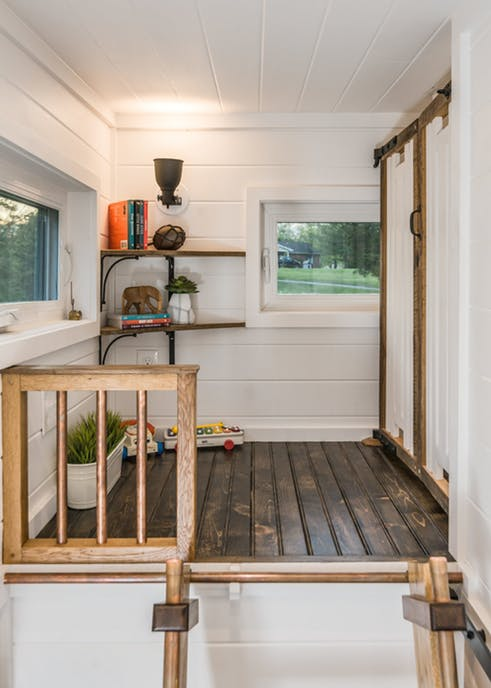 Who Says Every Living Room Needs a Coffee Table? Clever Substitutes in Small Living Rooms
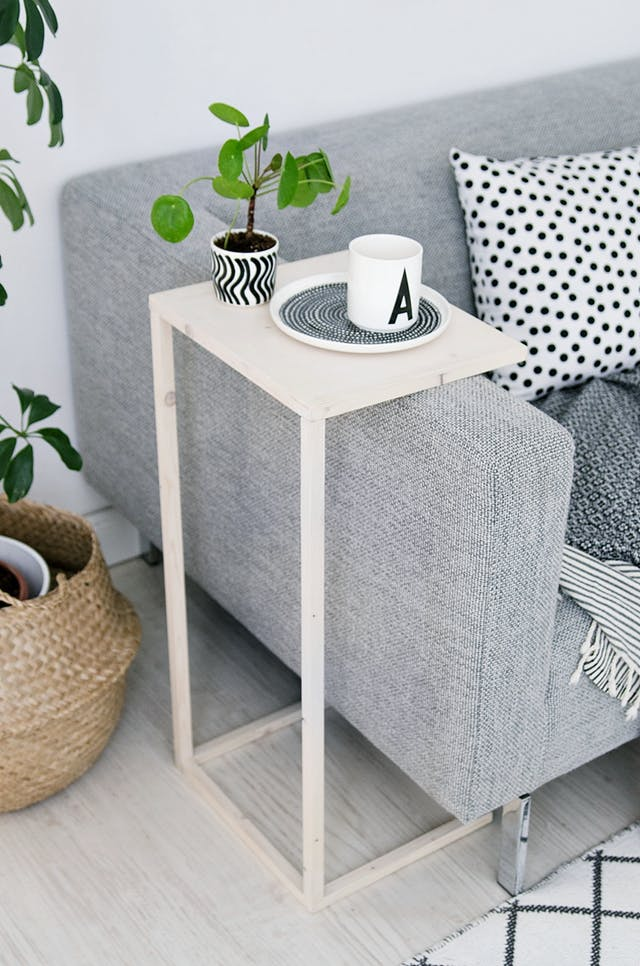 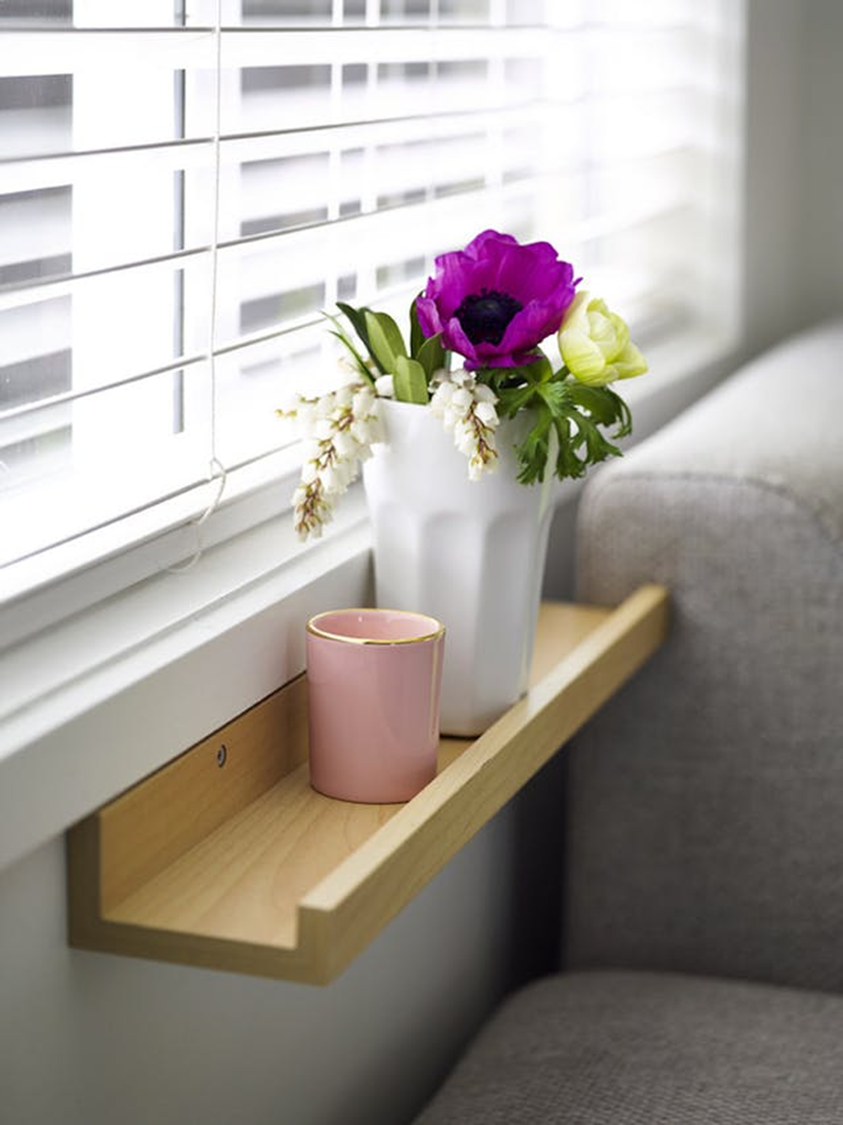 folding lap desk
Nesting tables
Cool Repurposing
Old drawers found at the curbside
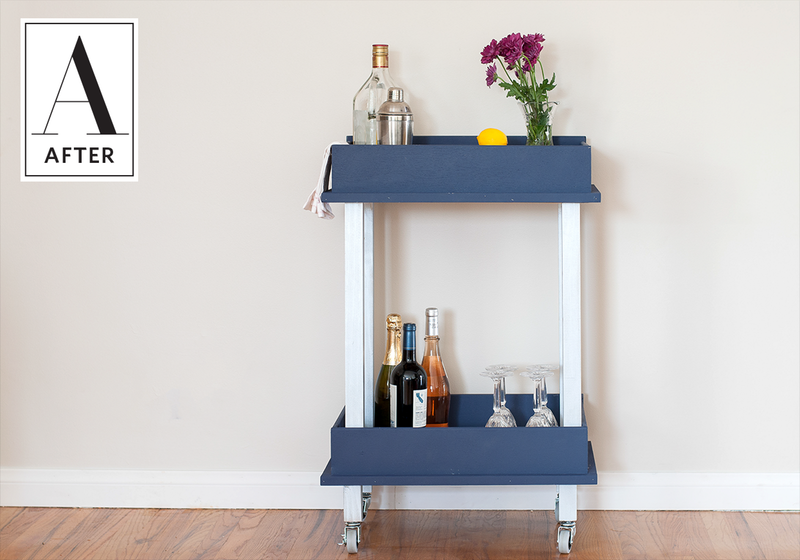 Binder-Clip Cord Organizer       Soda-Crate Toy Storage
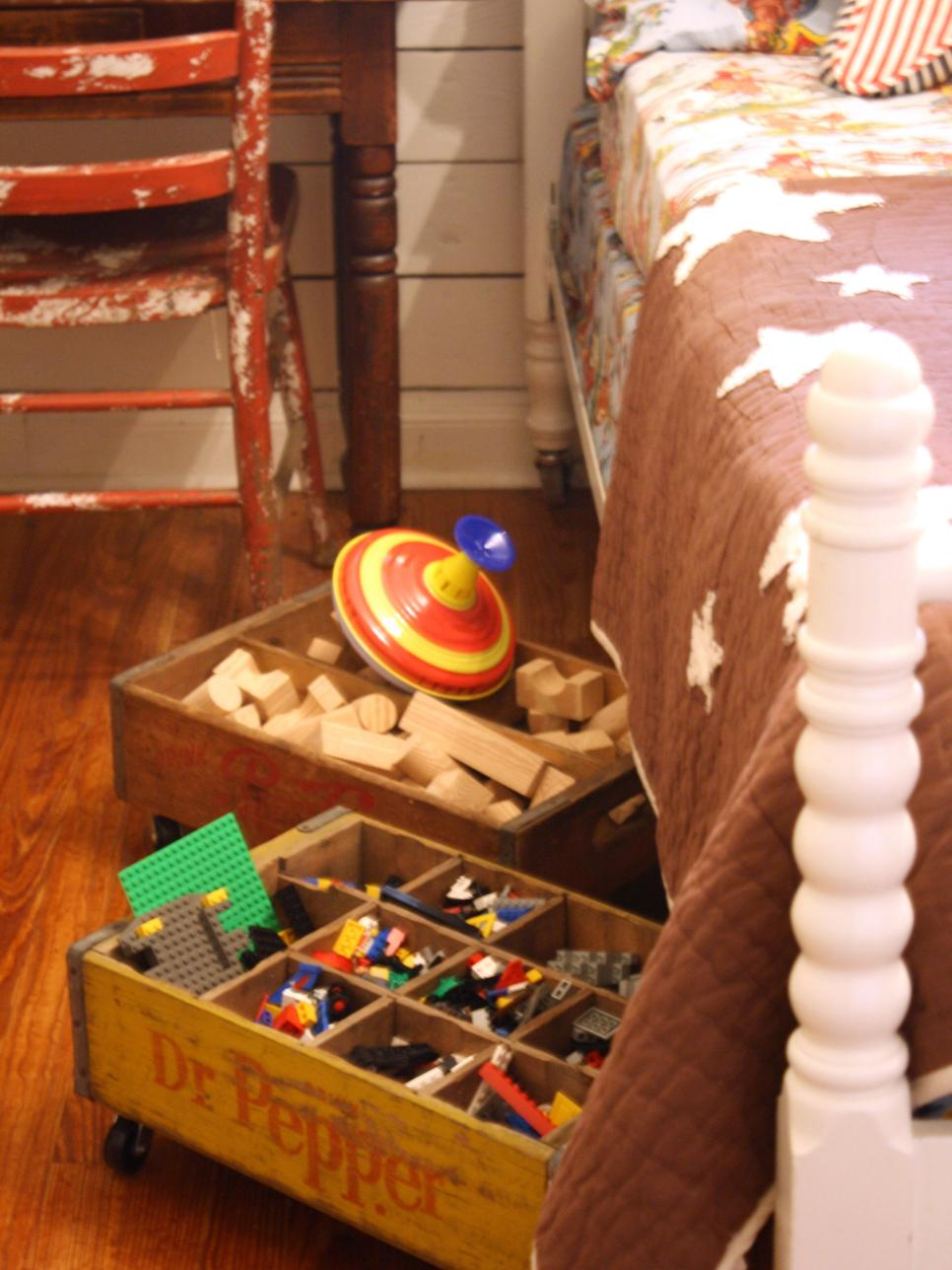 Dish-Rack Coloring Station
Magazine Holder Bookcase
An old golf-ball holder makes the perfect thread holder
Office Supply Jar Holder
Mason jars super-glued together
"I use a standing paper towel holder to organize my unruly ribbon
a rolling metal tool chest
I use an old sewing box for desk supplies
Wine shops usually toss their wood crates, so ask to take some off their hands and stack them to make charming insta-shelves.